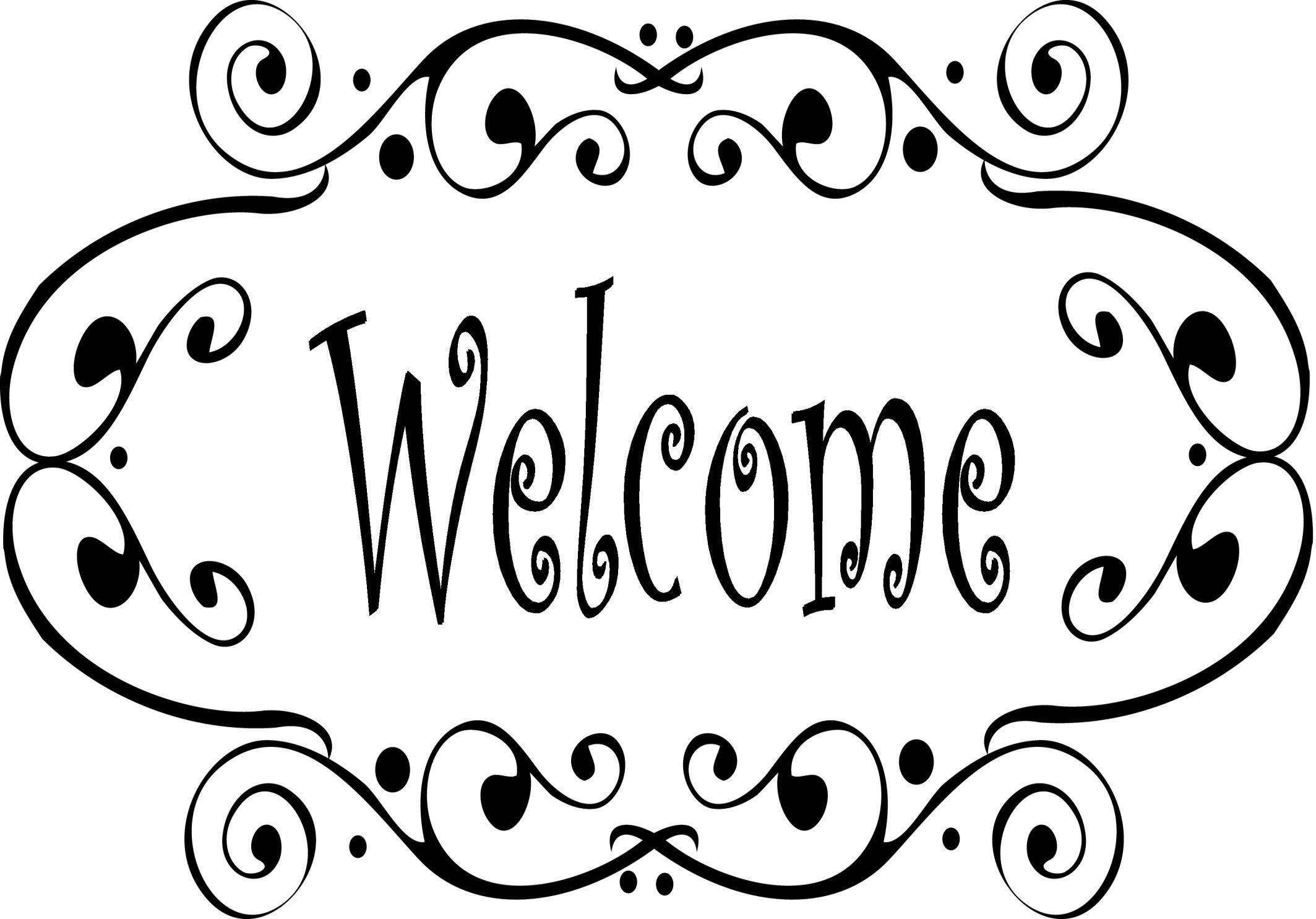 Teacher’s Identity
Md. Jasim Madbar
Assistant Teacher (English)
Shibchar Nanda Kumar Model Instituion
Class Identity
Class: 	Viii
Subject: 	English
Unit: 		One
Lesson:	Two
Time:	40 Minutes
Date: 	10 January, 2015
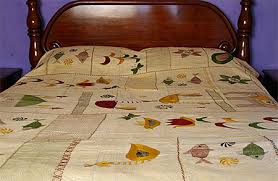 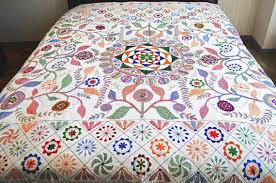 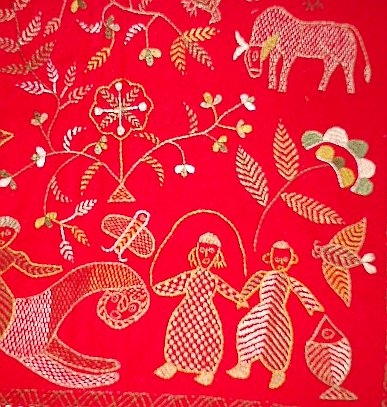 Todays Topic
Nakshi Kantha
Objectives:
Students will be able to define nakshi kantha.
2. They will be able to tell the places where it is found and how it is made.
3. They will be able to make sentences with new words.
Pair Work
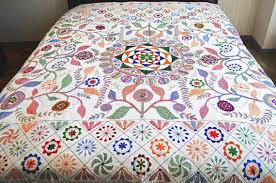 Discuss with your partner about the picture and write the answer of the question given below. 

*What is Nakshi Kantha?
Individual Work
Read the text in your book silently.

If you fail, take my help.
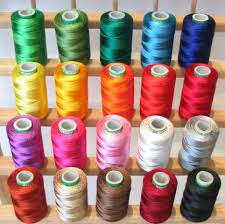 Thread
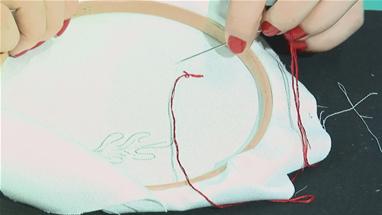 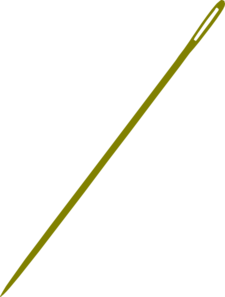 Nakshi Kantha is being made
Needle
Old or New Clothe + Thread + Needle = Nakshi Kantha
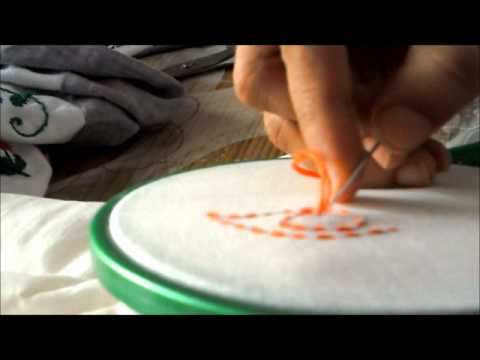 Let’s Watch a Video
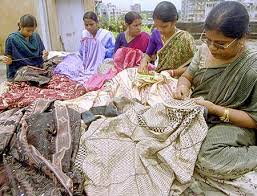 Jasim Uddin and 
His Famous Creation
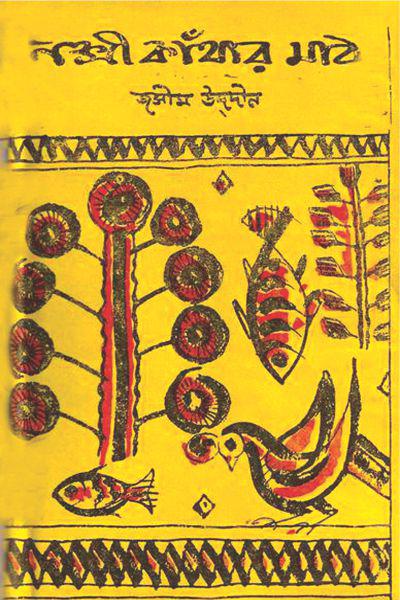 Individual Work
Answer the questions:
a) What are needed to make Nakshi Kantha?
b) How to make a Nakshi Kantha?
c) When has it become popular?
d) Where is it found?
Group Work
Make sentences with the new words given below:
demand, design, popular, rural, artistic,
Home Work
Write a paragraph about Naksha Kantha.
Thanks
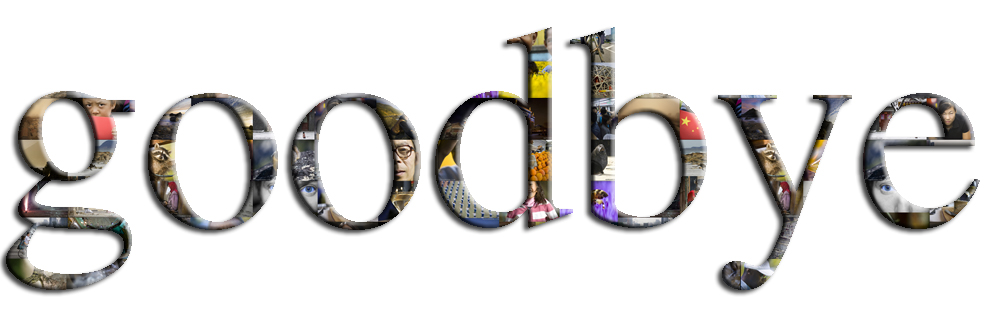